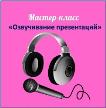 Дидактические игры для дошкольников
По дорогам сказки«КОЛОБОК»
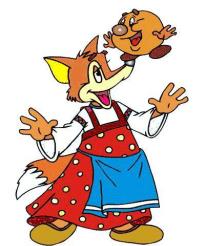 Игровое поле
Загадки
Форма предметов
Цвет предметов
Высота  предметов
Следование друг за другом
Выбор героев сказки
Лишний предмет
Кто за кем?
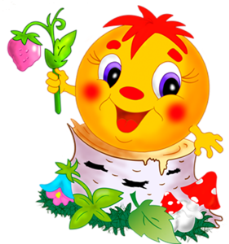 Найди предметы похожие 
по форме на героя сказки
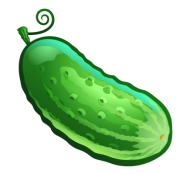 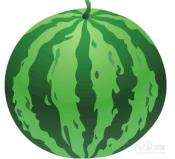 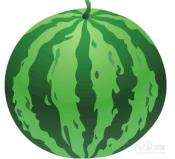 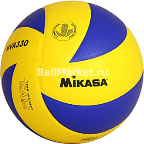 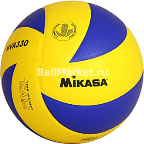 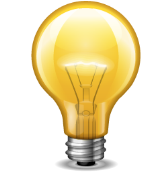 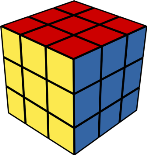 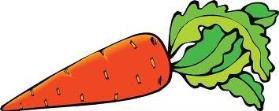 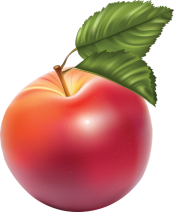 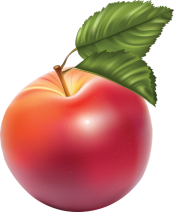 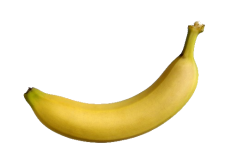 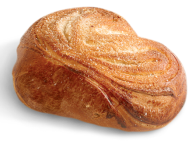 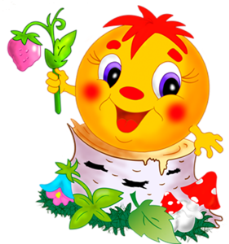 Найди предметы похожие 
по цвету на героя сказки
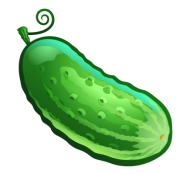 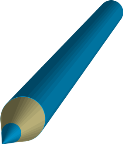 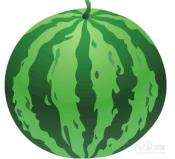 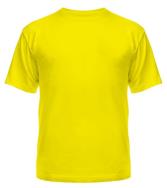 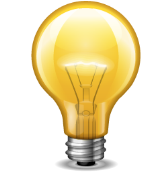 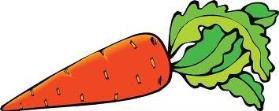 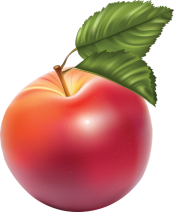 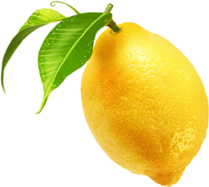 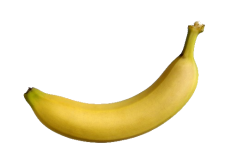 Отгадай загадку
Загадка
С пылу, с жару из печи,Ни минуты не молчит –По тропинке катитсяПодвигами хвалится.
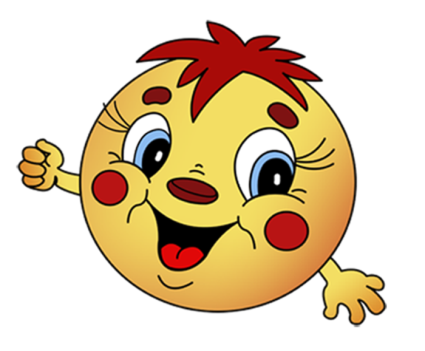 Отгадка
Отгадай загадку
Загадка
Как у этого герояШубка модного покроя –Серебристо-серый тон,Сзади беленький помпон.
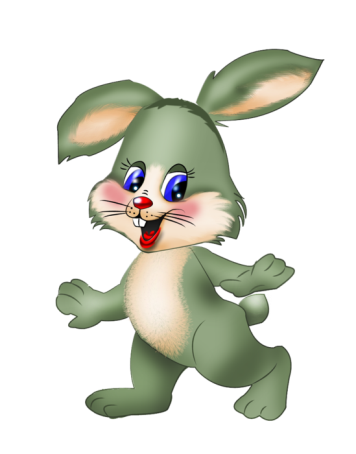 Отгадка
Отгадай загадку
Загадка
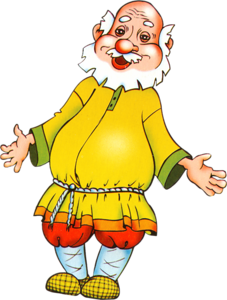 Он был молод да удал,Много в жизни повидал,И теперь, вот чудеса,Снег не тает на усах.
Отгадка
Отгадай загадку
Загадка
Обитает во лесахРыжа девица-краса.Среди всех лесных зверейЗверя нет её хитрей.
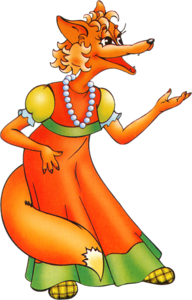 Отгадка
Отгадай загадку
Загадка
Никого он не боится,По кусточкам не таится,И на нём зимой и летомШуба серая надета.
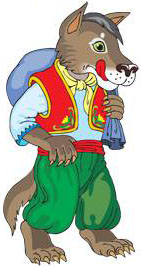 Отгадка
Отгадай загадку
Загадка
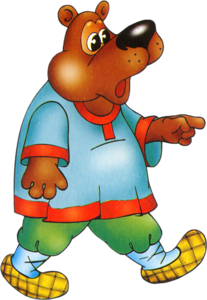 Ходит лесом без опаски,Любит пореветь с душой.Он из всех героев сказкиСамый толстый и большой.
Отгадка
Отгадай загадку
Загадка
Раньше девицей была,А теперь коса бела.
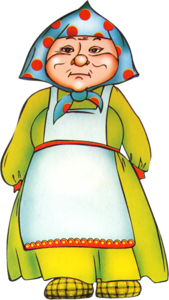 Отгадка
Кто из героев сказки выше всех?
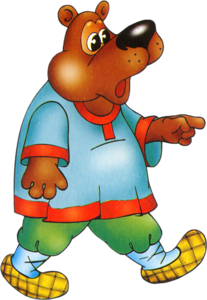 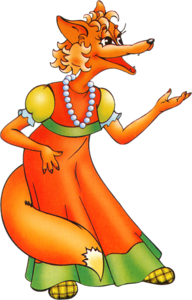 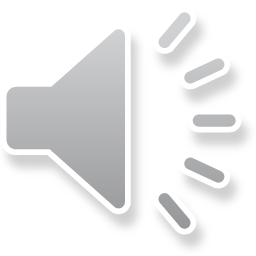 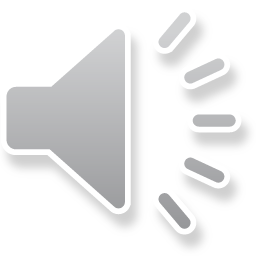 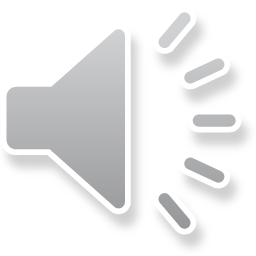 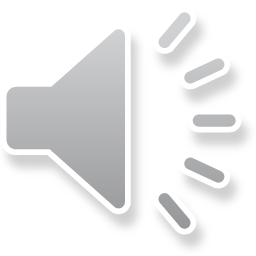 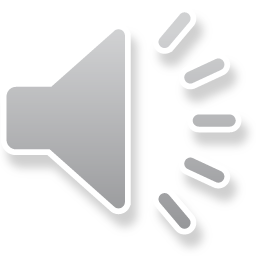 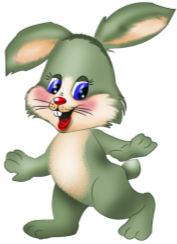 Кто из героев сказки ниже всех?
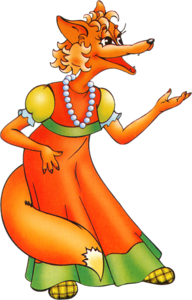 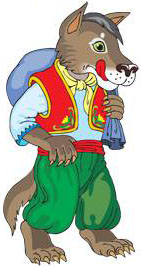 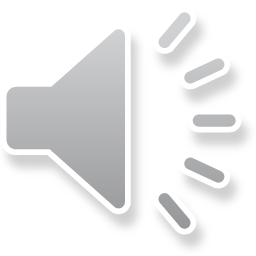 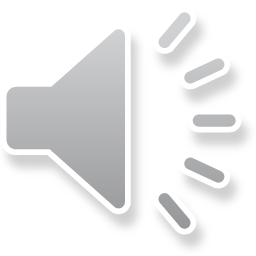 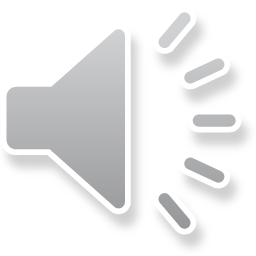 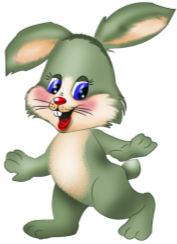 Кто из героев за кем идёт?
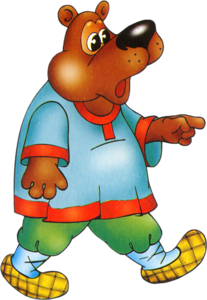 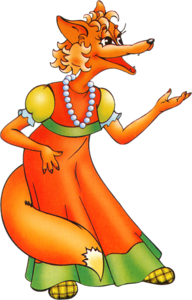 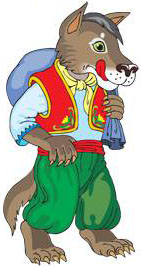 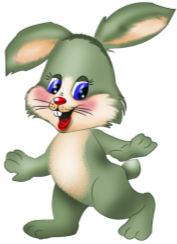 Выбери только героев сказки «Колобок»
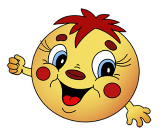 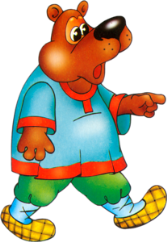 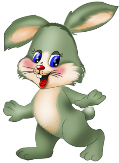 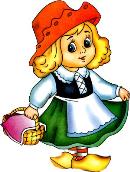 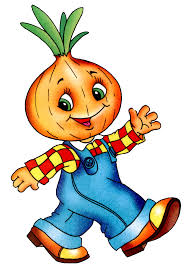 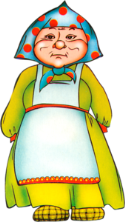 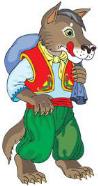 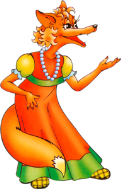 Найди лишний рисунок
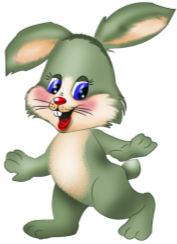 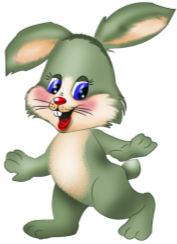 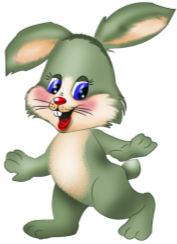 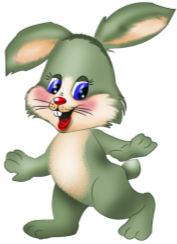 Найди лишний рисунок
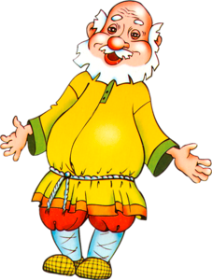 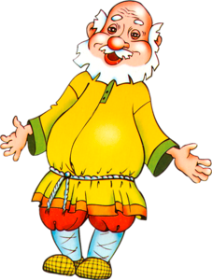 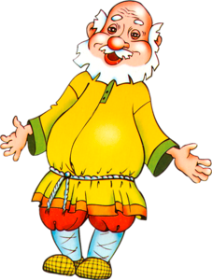 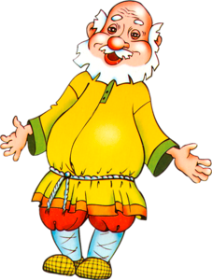 Найди лишний рисунок
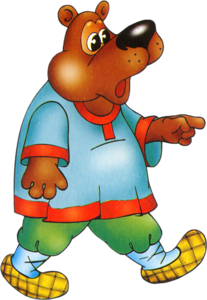 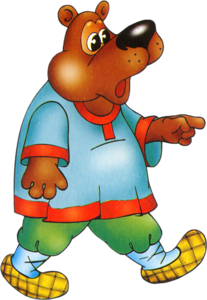 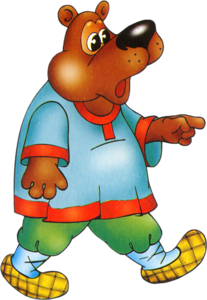 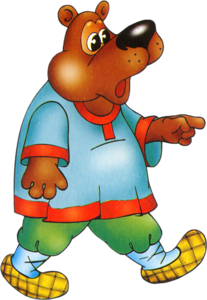 Найди лишний рисунок
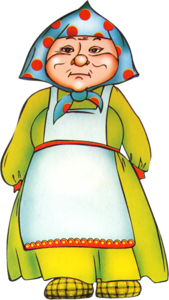 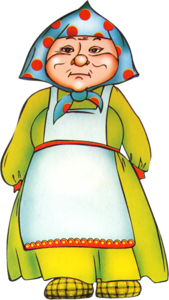 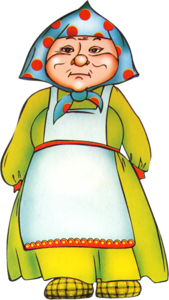 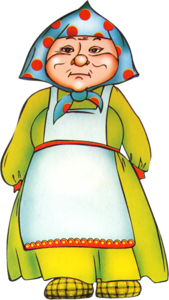 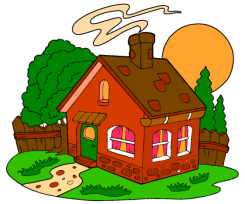 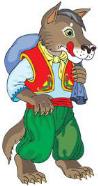 2
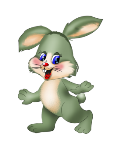 1
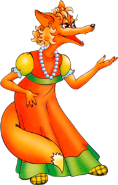 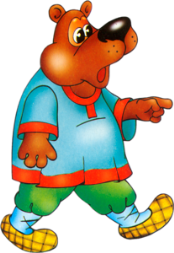 4
3
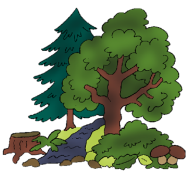 Интернет-источники:
Рамка
Колобок
Огурец 
Мяч
Арбуз
Лампочка
Морковь
Кубик
Булочка
Яблоко  
Банан
Лимон
Футболка
Карандаш
Загадки
Колобок 
Дед 
Бабка
Медведь
Лиса
Волк
Заяц
Чиполлино
Домик
Лес
Красная